Föräldramöte GK IBS F13/14
241120 Kl: 19:00-20:00
Allmänt
Tider för juluppehåll uppdaterade på Laget.se
Julavslutning?
Paradiscupen
5-6/1
3-lag i Flickor Blå B
Spelregler
Medelstora mål, mindre plan (30x15m) samt spel 4-4 tillämpas i klassen Flickor Blå B
Ca 5 minuters uppvärmning på plan innan match.
Bortalaget byter tröjor vid lika tröjfärg.
Inget sidbyte sker i periodpauserna.
Timeout är tillåten i samtliga matcher
2x15 min rullande byten och tid.
Paradiscupen – Cupkänsla för laget
Festfixarna
Övernattning eller kvällsmys?
Gemensamma luncher/Lunch-pic-nics?
Lagbilder
Maskotar
Publikkläder Hejarklack?
Annat?
Allmän Information
31 aktiva, 3 lag = 10, 10, 11
2 lag Div 6 Sammandrag, 4+MV, Flygande Byten, Effektiv tid, Domare SIBF
1 lag Div 7. 4+MV, Tutbyten HT, Rullande tid, Föreningsdomare
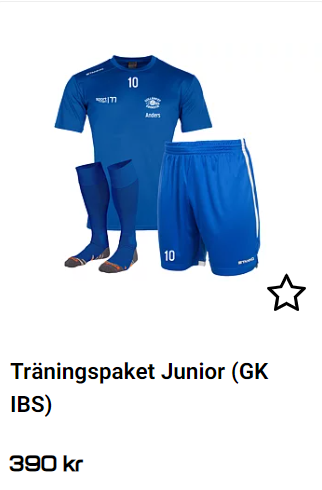 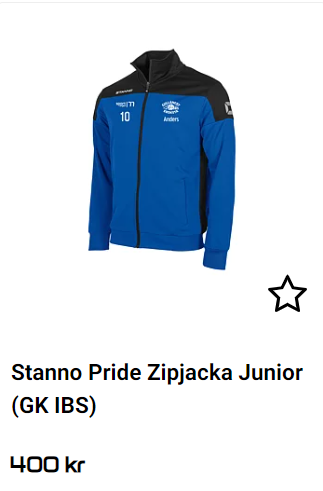 Klubbkläder
Matchtröjor delas ut av materialare
Shorts och sockar köps själv via sportringen77.se 

Tränare får bidrag på 220kr som täcker en pike. Överstigande för tex zipjacka betalas av laget.
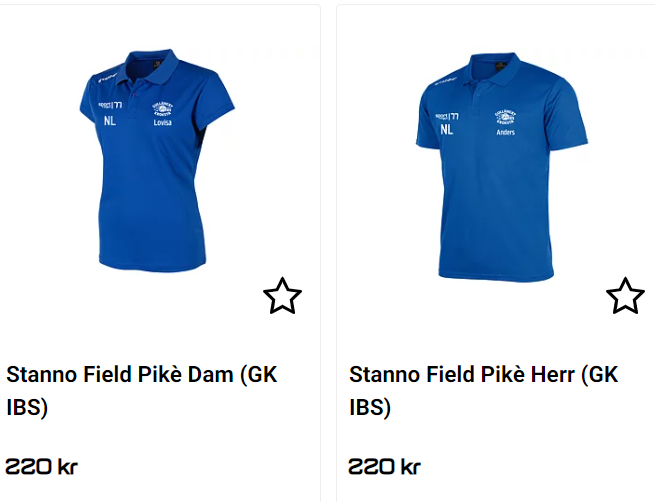 [Speaker Notes: Höga strumpor och långa byxor minskar sveda vid fall inomhus.]
Lag vi möter
Arrangörer Div 6 & 7
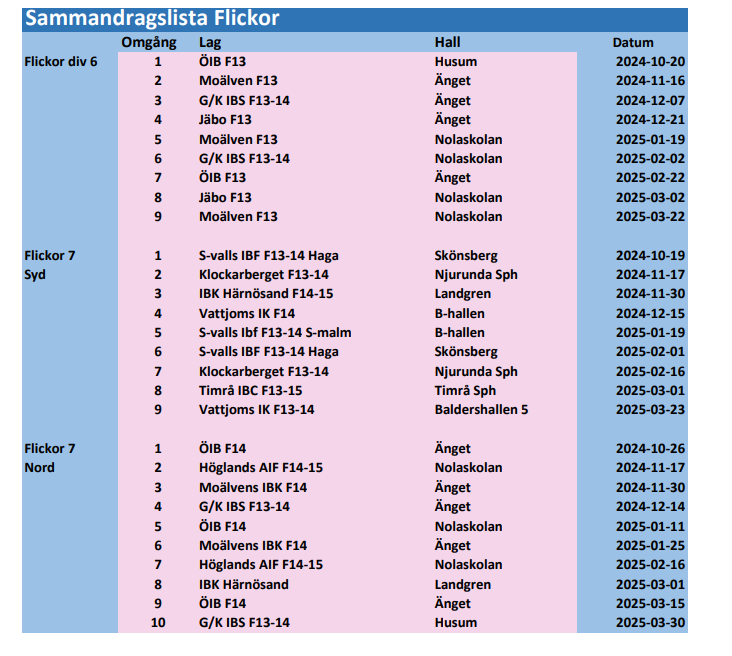 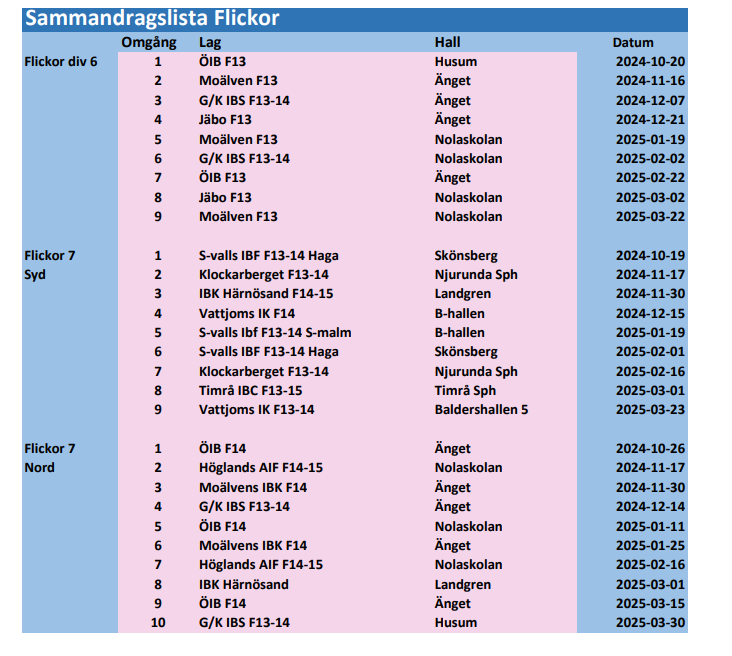 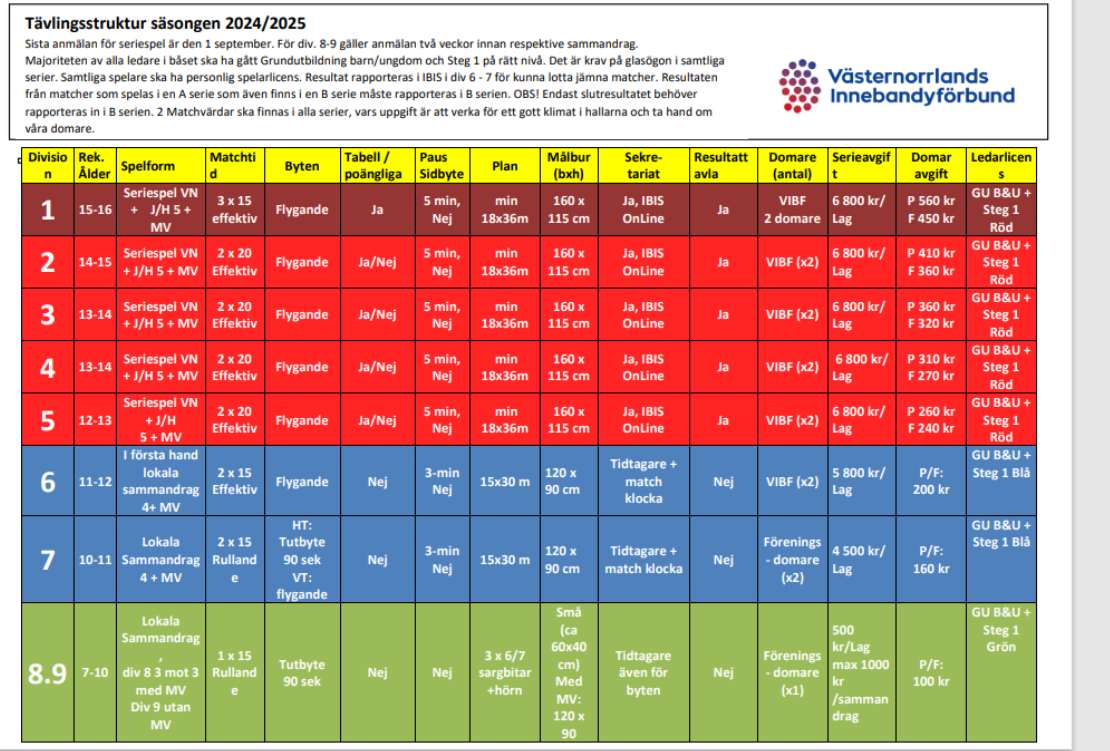 Föräldraansvar HELÅR 24/25
Tränare 
Tomas Wickberg (Betty & Sally)
Allan Allkärlind (Penny)
Petra Schedin (Astrid)
Emil Ullsten (Thilde)
Michael Thelin (Maya T)
Lagledare
Camilla Söderbäck (Saga SB)
Ekonomi
Hanna Lif (Agnes)
Försäljning HT
Leia 
Maya S
Elma F
Tova
Joline
Fre
Amira & Melina
Materíalare (Sjukväska, målvaktskläder, bollar, matchtröjor, extra glasögon, mm)
Emma Nylander (Betty & Sally)
Festfixare HT (sammanhållande aktiviteter, filmkvällar osv samt avslutning jul & säsong)
Klara L
Elma S
Siri N
Stella
Moa H
Försäljning VT
Molly 
Nellie
Nova W
Ängla
Försäljning VT
Ahlma
Klara W
Emelie
Ida
Olivia
Styrelsemedlem
Tova
7/12
Blå & Svart
Änget
Föräldraansvar SAMMANDRAG 24/25
Matchvärdar 4 st 
Klara L
Siri N
Leia L
Nellie
Sekretariat 4 st 
Saga SB
Stella
Tova
Elsa
SammandragsCafe
Molly
Ahlma 
Agnes L

Joline
Amira 
Melina
Fre
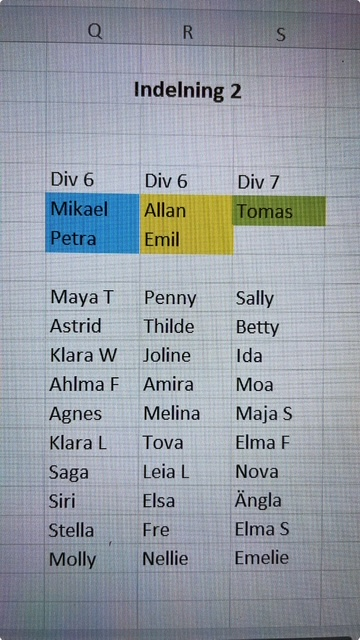 Pass 1
Pass 1
Pass 2
Pass 2
Pass 1
Pass 2
2 Pass
9:30-14:00
14:00-18:30/19:00
[Speaker Notes: Klara W över]
Matcher för sAMMANDRAG 3 SOM VI ARRANGERAR DEN 7/12
https://innebandy.se/vasternorrland/tavling/matchvard-och-sekretariat
14/12
Vit
Änget
Föräldraansvar SAMMANDRAG 24/25
Matchvärdar 4 st 
Ida
Nova
Elma F
Sally/Betty
Sekretariat  4st (Uppgifter att förbereda redan nu)
Ängla
NN
Moa H
Moa H
SammandragsCafe
Emelie
Maja S
Olivia
Elma S
Domaransvariga enbart div 7 
Elma F
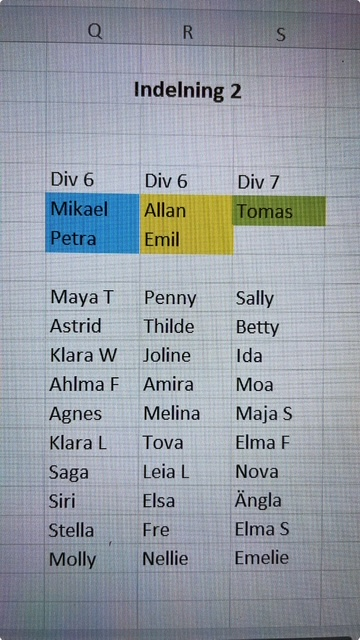 Pass 1
Pass 1
Pass 2
Pass 2
Pass 1
Pass 2
2 Pass
9:30-14:00
14:00-18:30/19:00
[Speaker Notes: 6 går bort]
Matcher för sAMMANDRAG 4 - VIT SOM VI ARRANGERAR DEN 14/12
https://innebandy.se/vasternorrland/tavling/matchvard-och-sekretariat
Feedback från föräldrar ÅTD
INFÖR SAMMANDRAG
Kallelse skickas ut 2,5 v före sammandragshelg. 
1,5v före går kallelsen ut
1v före kan man se laguppställning och matchtider i innebandyappen
Appen Svensk innebandy
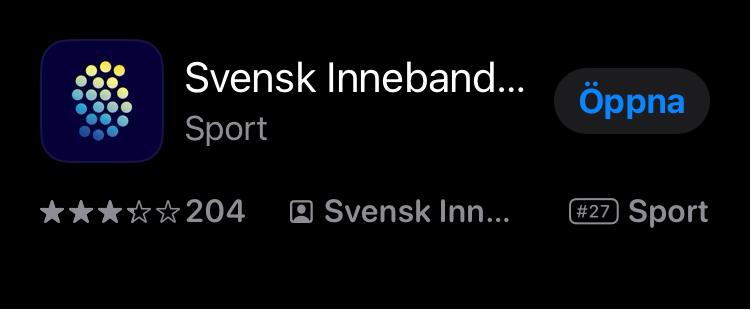 1. LADDA NER APPEN SVENSK INNEBANDY
Appen Svensk innebandy
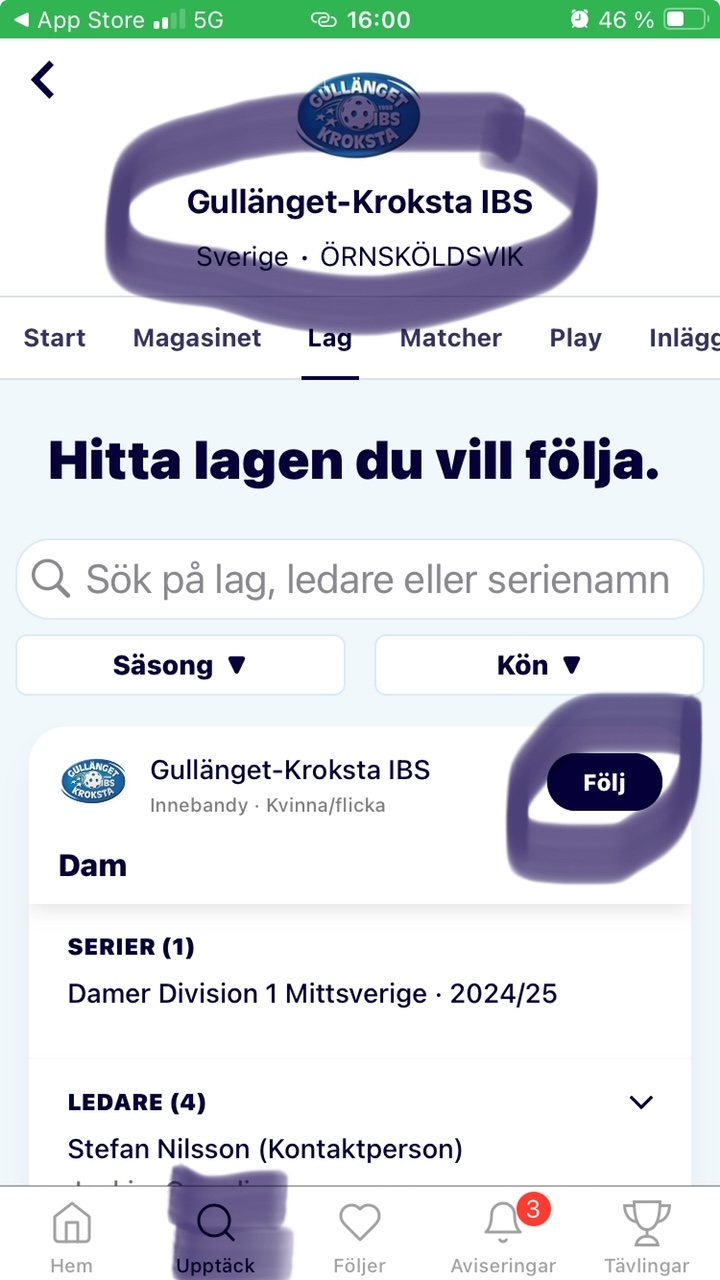 KLICKA PÅ SÖK
SKRIV IN GULLÄNGET-KROKSTA IBS
LETA UPP F13/14 OCH VÄLJ FÖLJ
Appen Svensk innebandy
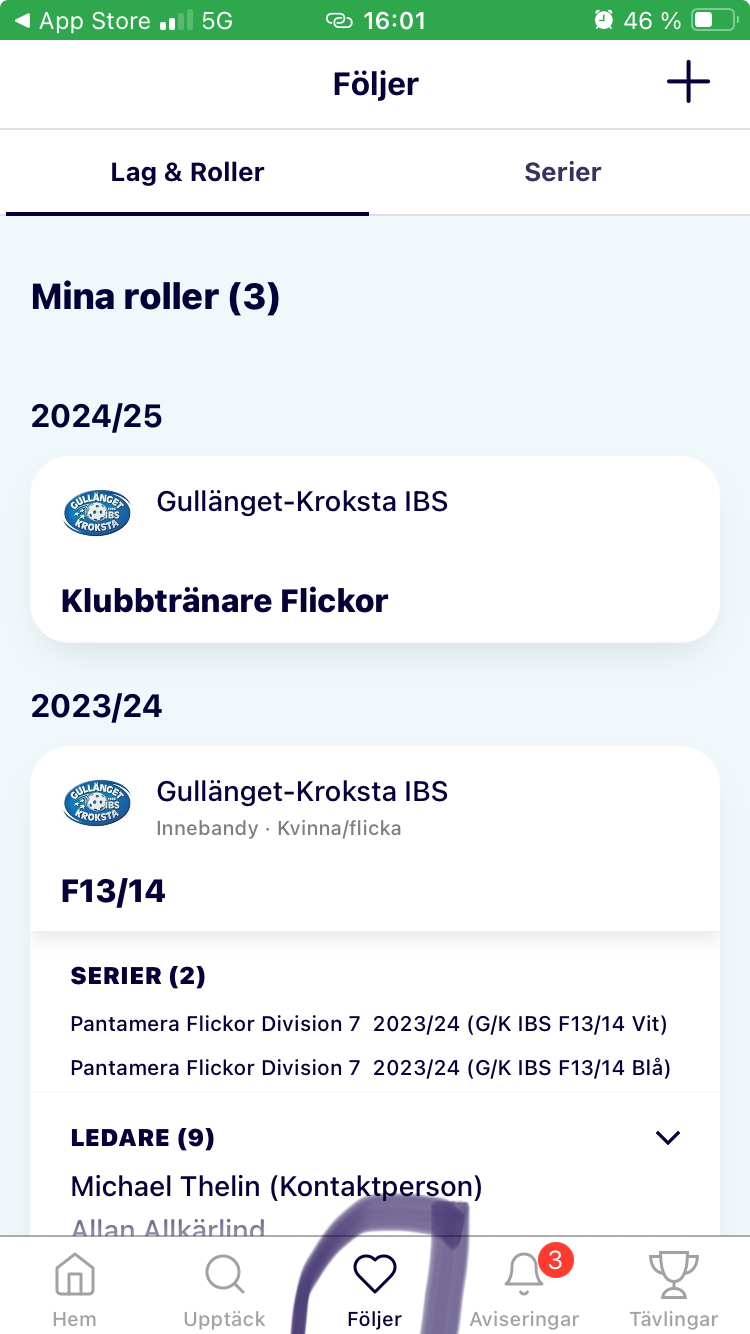 LAGET DU FÖLJER HITTAR DU SEDAN VID HJÄRTAT LÄNGST NER SOM HETER FÖLJER
KLICKA PÅ DITT LAG
Appen Svensk innebandy
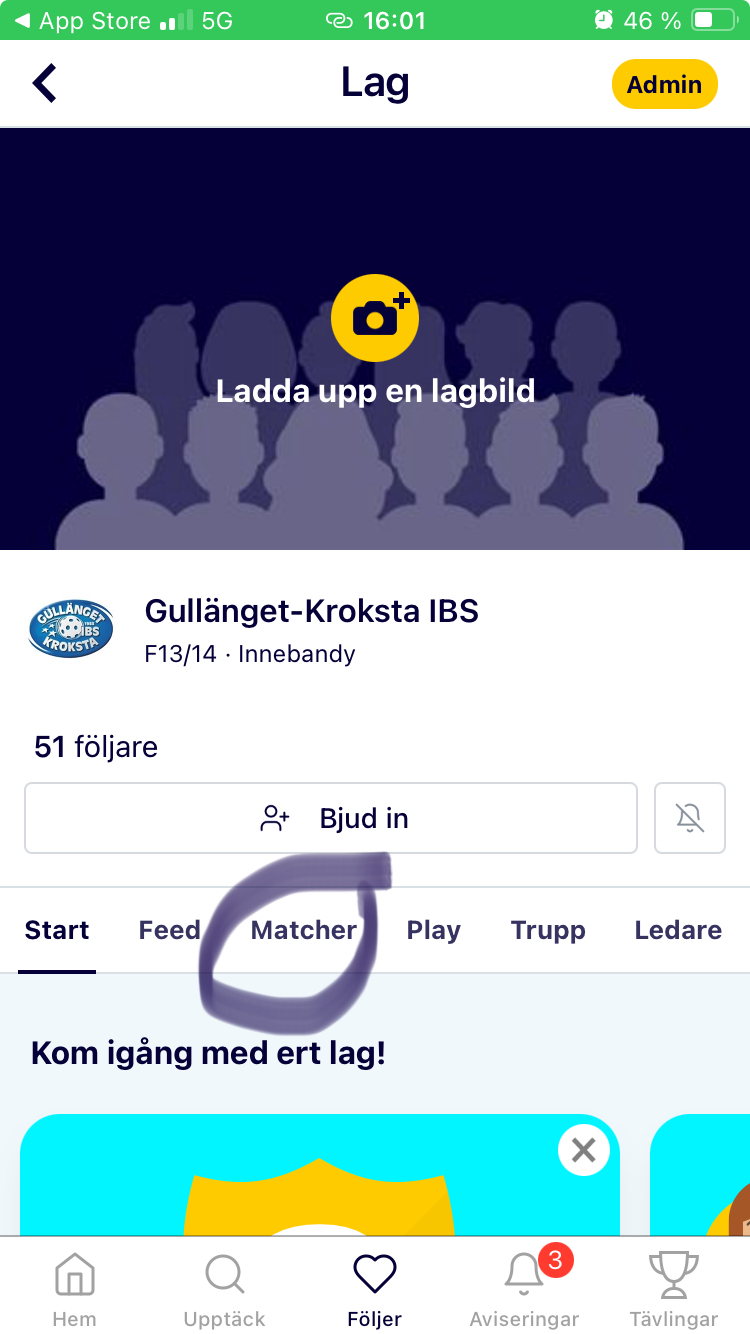 FÖR ATT SE DITT BARNS MATCHER OCH TRUPPEN FÖR RESPEKTIVE MATCH KLICKAR DU SEDAN PÅ MATCHER